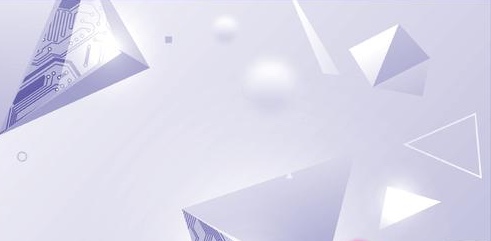 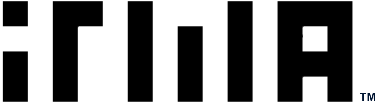 ™
智慧终端存储协会
INTELLIGENT TERMINAL MEMORY ASSOCIATION
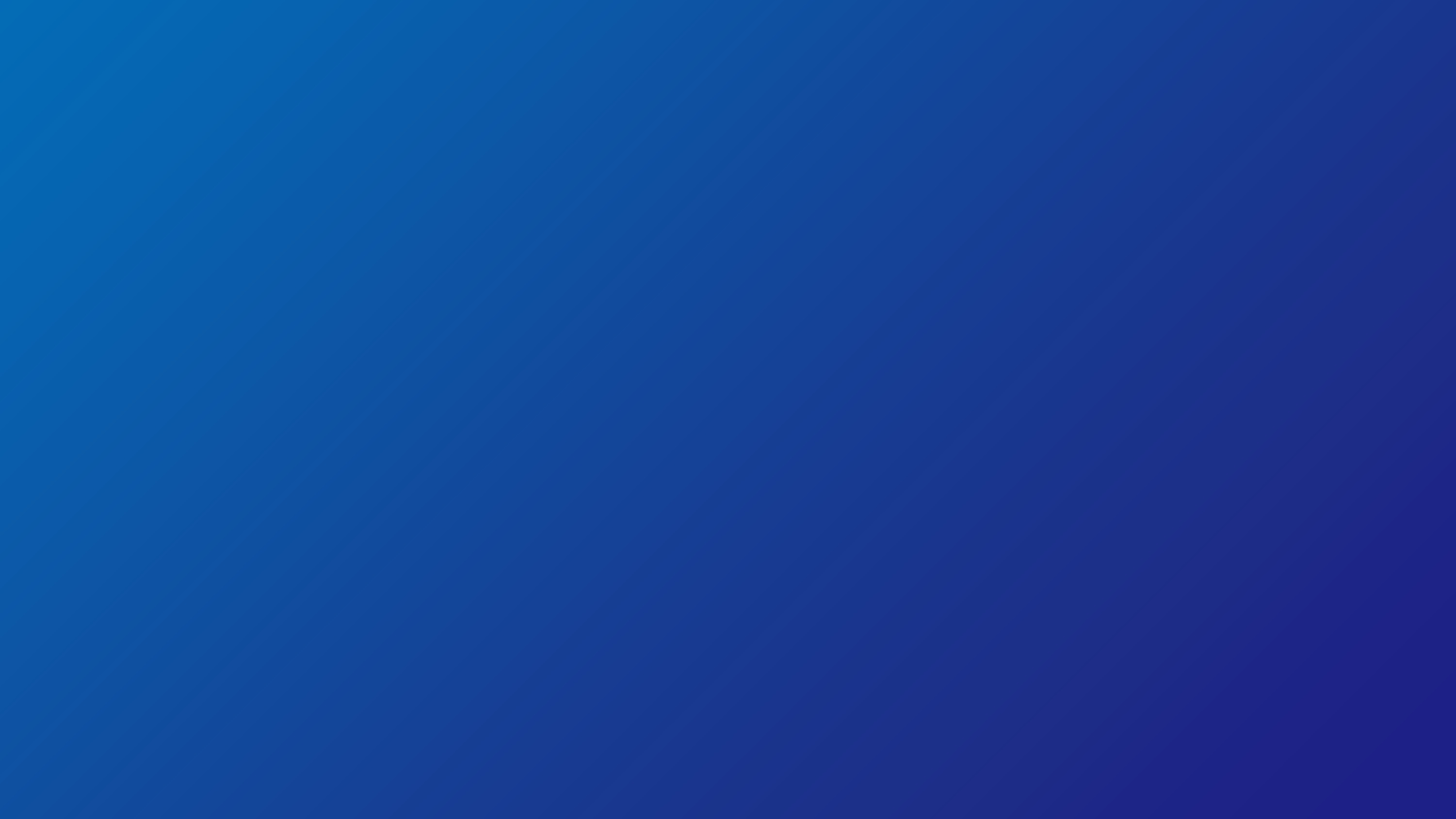 ITMA 
2022
决策一：NM卡1.0技术标准增加容性负载阻抗上限值12Pf，确保NM卡传输速率
背景：NM卡当前产品问题，影响用户体验，收到来自厂商、用户反馈问题，NM卡出现手机重启/卡移除/性能下降问题。定位到根本问题为江波龙等授权卡商生产的NM卡容性负载值偏大，平台读写信号在部分机器+极品卡，NM卡摆幅/时序裕量不足。通过降速解决了部分问题。
解决方案：通过修订NM卡1.0标准，增加容性负载值相关参数建议，限定容性负载值的上限，让授权卡商对NM卡进行改进
进展：
1.测试进展：经协会和华为分别测试，部分授权厂商已上市的NM卡容性负载(pf)参数超过15pf；
2.仿真进展：根据仿真结果，建议推动卡负载不超过13pF，尽量做到10pF以内；
3.协商进展：在全员会议上提出容性负载值修订意见，同意修订并正在对NM卡进行改进，降低新卡容性负载值。
仿真结果：按照190M仿真情况，卡负载13pF仿真结果临界，15pF以上仿真fail
按照160M仿真情况，卡负载20pF仿真结果临界，极限链路需要板极额外预留措施

仿真意见：建议推动卡负载不超过13pF，尽量做到10pF以内（参考SD卡协议）
决策点：对NM卡1.0技术及测试规范修订，容性负载上限为12pf。大于12pf 的NM卡不允许出货上市
[Speaker Notes: 1器件13pf对厂商的影响  2对手机的约束 3杨江涛书面意见]
因负载阻抗不同通过寄存器识别所需时钟频率，区分新旧NM卡
背景：
针对市场出现的NM卡弹卡/卡顿等相关舆情，定位到主要问题为容性负载值偏大，通过降低NM卡的速率，解决了部分问题。
标准增加容性负载建议，授权卡商对NM卡进行技术升级，升级后新卡可以支持高速率
措施：通过寄存器区分新旧卡，在软件端限制不同速率
卡侧空白的寄存器空白字节段+终端侧软件识别用于识别新卡和旧卡。识别为新卡限制读写速率上限190M，识别为旧卡限制读写速率上限为160M
软件方案：海思Kirin解决方案硬件工程部 [2012实验室]1、NM卡初始化时解析扩展寄存器（ext_csd）2、通过解析扩展寄存器某几个bit位（供应商提供）判断是否需要降速处理，如果需要降速处理，赋予支持160m频率的特性。如果不需要则不赋予该特性。3、初始化完成切高速模式时，判断有无160m特性，有该特性，控制器频率在高速模式下改为160m，若无该特性，控制器在高速模式下的频率依旧为192m4、判断校验位，针对160m的特性增加bit校验位，防止其他厂商误写特性判断位
决策二：因负载阻抗不同通过寄存器识别所需时钟频率，区分新旧NM卡
具体实施方案：该方案仅适用NM卡

获取扩展寄存器EXT_CSD第121字节
 
1010 0001
bit[4-7]：crc检验位           //crc检验位不正确，按旧卡处理
bit[1-3]：                          //保留位 
bit[0]： 新旧卡区分位        //写1为新卡，写0为旧卡

即EXT_CSD[121]值为0xA1默认为新卡，其他情况按旧卡处理。
上述所提到的新旧卡标准为：
容性负载值大于12pf为旧卡，统一降速到160m
容性负载值小于12pf为新卡，统一速度到190m
决策三：NM1.0连接器标准立项书评审
背景：
NM 1.0卡已商用，主要应用于手机、平板领域，未来将应用于IPC等各行各业
连接器作为通用器件，在器件性能上，为保证连接器对NM卡适配的兼容性，及有统一的质量保证，建议ITMA牵头起草连接器相应的标准，项目目标和意义：
连接器对于不同终端有不同的规格要求，例如消费类设备，工业级设备，监控类设备
制定相应的标准，有利于连接器厂商及终端厂商产品选型
通用器件，有助于推广NM卡商用，降低适配复杂度，以及降低NM卡应用成本
[Speaker Notes: 对华为意义：
供应链完整，降低成本
打消顾虑
补齐标准体系]
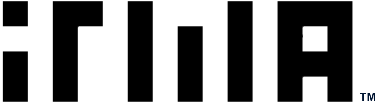 ™
欢迎加入 智 慧 终 端 存 储 协 会
Welcome Join in ITMA
共同推动新型终端存储产品技术与应用。
享受权益，
参与标准制定
提交入会申请
成为会员
共同推动协会发展
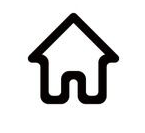 service@itma.org
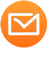 www.itma.org